ГОУ ДПО«Нижегородский Институт Развития Образования»
Сценарий учебного занятия
по теме:
«Опора тела и движение»
Итоговая работа слушателя курсов повышения квалификации Судаковой Людмилы Владимировны
Педагога дополнительного образования
МОУ ДОД Подростковый центр
Пильнинского района
Нижегородской области
Образовательная область: ЕстествознаниеПредмет: Окружающий мир, 3 кл.Раздел: Мы и наше здоровье.
Тема урока:
 Опора тела
 и движения.
Цели урока:
Образовательный аспект цели урока.
Познакомить с работой опорно-двигательной системы человека.
Профилактика нарушений осанки, формирование у детей чувства ответственности за сохранение и укрепление своего здоровья
Цели урока:
Развивающий аспект цели урока.
Развивать творческие способности, речь, мышление, воображения, память.
Развитие информационной компетентности  учащегося на основе работы с текстом учебника, наглядными пособиями
Цели урока:
Воспитательный аспект урока.
Воспитывать внимательное отношение к своему телу;
 Воспитывать интерес к активному образу жизни;
Умению владеть своим телом в покое и движении
Планируемые образовательные результаты
Предметные 
Обучающиеся научатся объяснять строение и принципы работы опорно-двигательной системы человека
Планируемые образовательные результаты
Метапредметные 
Обучающийся получит представление об организме как целостной системе и необходимости поддержки его функционирования и сложности процесса при нарушении этой целостности, например, при нарушении опорно-двигательной системы
Планируемые образовательные результаты
Личностные
Обучающиеся убедятся в том, что правильная осанка - залог здоровья. Обучающиеся получат возможность сформировать  понятие ответственности за сохранение и укрепление своего здоровья, вести активный образ жизни, уметь владеть своим телом в покое и движении.
План урока: Опора тела и движение.
1.Организационный момент.
2.Актуализация знаний. Проверка домашнего задания.
2.1.Индивидуальные задания.
2.2.Фронтальный опрос.
3.Самоопределение к деятельности.
4.Работа по теме.
4.1.Беседа.
      Опора тела.
      Физкультминутка (Наблюдение).
      Движение.
4.2.Практическая работа.
       Правила выработки хорошей осанки.
5.Закрепление изученного материала.
       Выполнение заданий.
6.Подведение итогов урока.
    Рефлексия.
    Резюме.
    Домашнее задание.
Методы преподавания:
По взаимодействия учителя и учащихся: изложение, беседа, самостоятельная работа.

По источникам знаний: словесные, наглядные, практические.

По характеру познавательной деятельности: объяснительно-иллюстративный, репродуктивный, проблемный, исследовательский, частично-поисковый.
Этап урока: мотивационно – ориентировочный
1. Вхождение в контакт.

2. Актуализация субъективного опыта обучающихся. (Включение каждого в конкретную деятельность на уже освоенном материале: проверка домашнего задания, работа по группам и фронтальный опрос.)

3. Создание проблемной ситуации. (Создание мотивационной ситуации: учитель читает стихотворение.)
Этап урока: операционно – исполнительский
1. Целеполагание и планирование. (Учитель формулирует цель урока и постепенно раскрывает  в ходе беседы план урока.)

2. Поиск способа решения проблемной ситуации. (После изложения новой темы и практической работы обучающиеся анализируют полученный  материал и на основе его делают свои выводы.)
Этап урока: операционно – исполнительский
3. Выбор верного варианта решения, фиксация найденного способ. (Формулировка построенного знания, открытого способа деятельности, синтез всего ранее полученного в ходе учебной деятельности: работа с учебником, самостоятельная формулировка правил посадки за столом). 
4. Отработка открытого способа в системе упражнений, конкретно – практических действий. (Построение системы конкретно-практических  задач : обсуждение проблемы, упражнения для самоконтроля).
Этап урока: рефлексивно - оценочный
1. Ситуация контроля за выполнением учебных действий. (Организация самостоятельного выбора обучающимися для решения конкретной задачи системы действий, адекватной открытому способу.)
2. Ситуация оценки образовательных результатов. (Осмысление процесса решения учебной задачи, ее предметных оснований, а также своих способностей к осуществлению данного рода учебных действий, усвоения их принципов построения. Работа по группам: ответы на вопросы.)
Спасибо за внимание
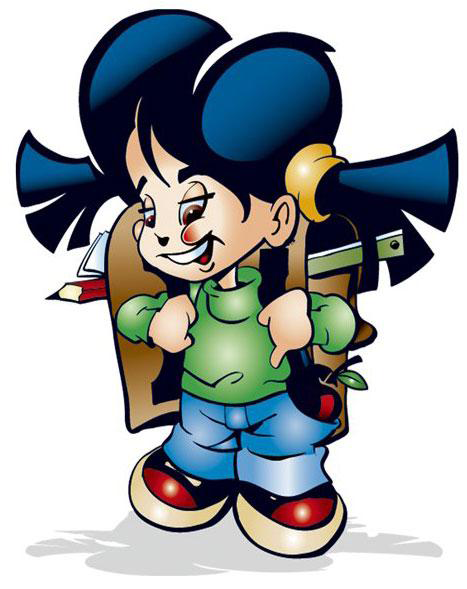 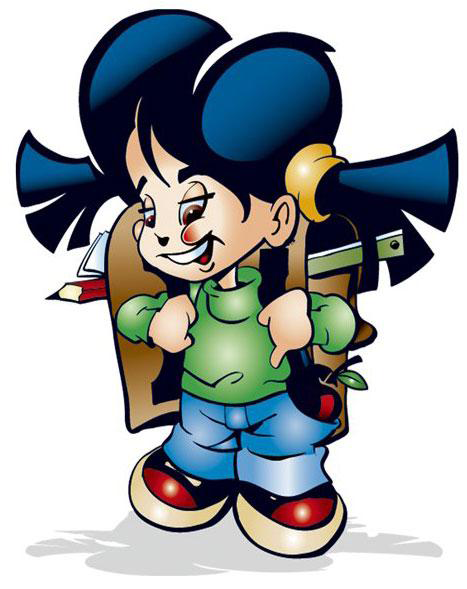